Муниципальное бюджетное дошкольное образовательное учреждение детский сад «Солнышко» г. Усмани
Усманского района Липецкой области

Интегрированное занятие по нравственно – патриотическому воспитанию в старшей группе на тему:
«Символика Российской Федерации»





Подготовила:
воспитатель Безъязычная Н.Н.
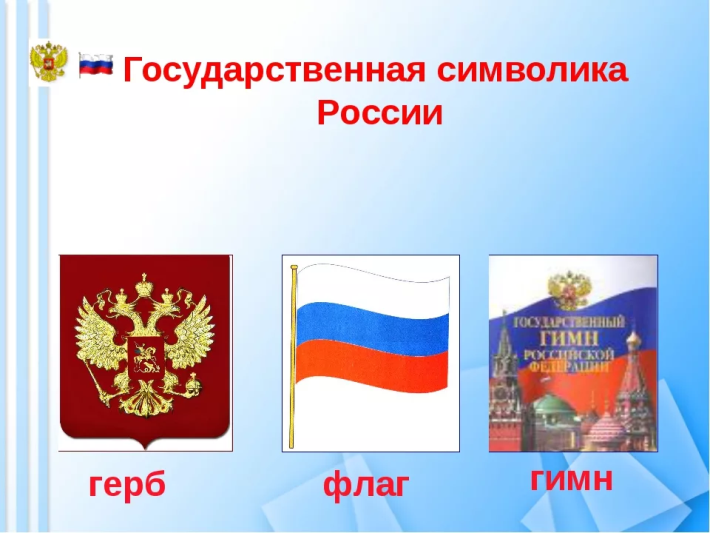 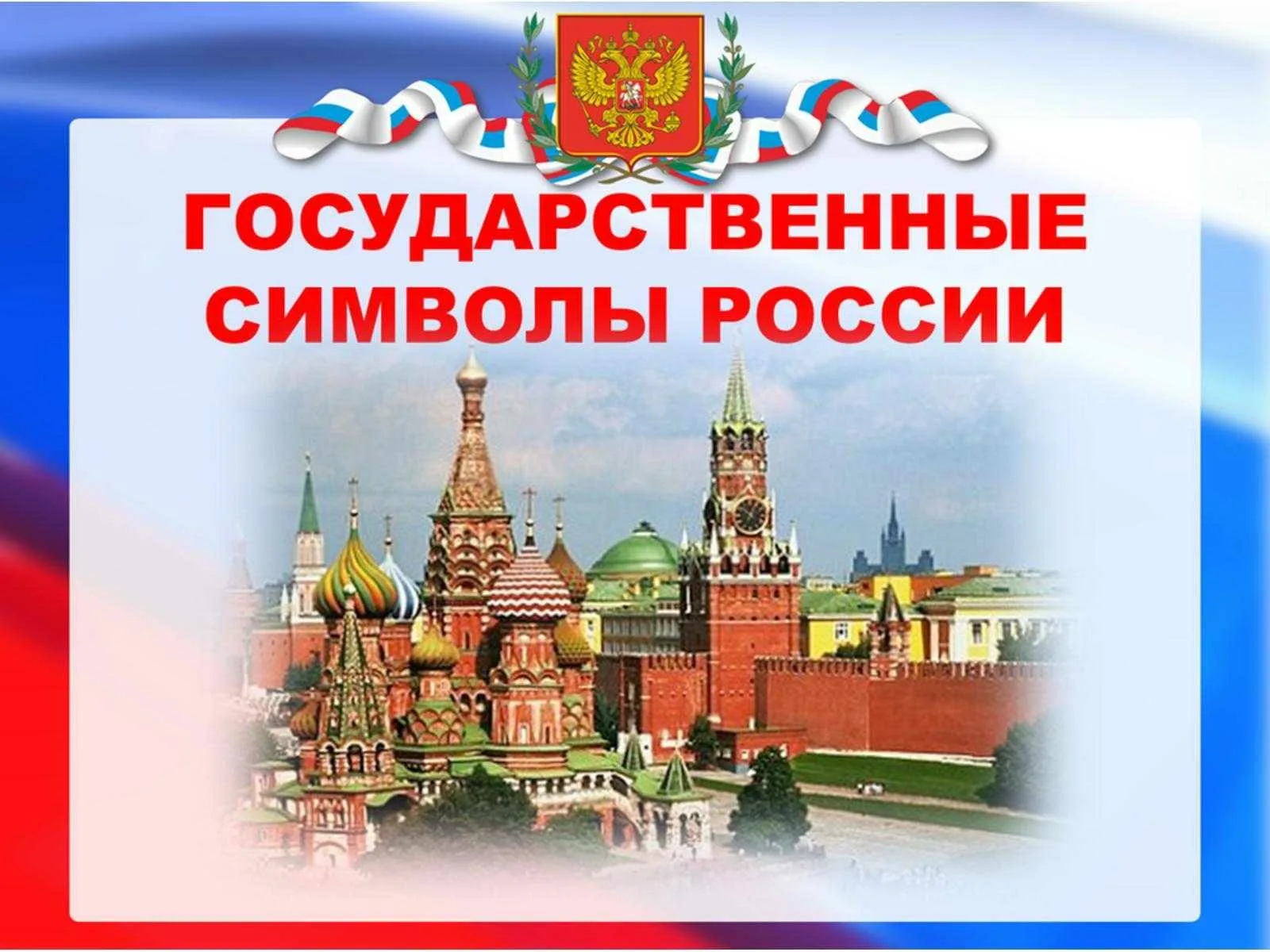 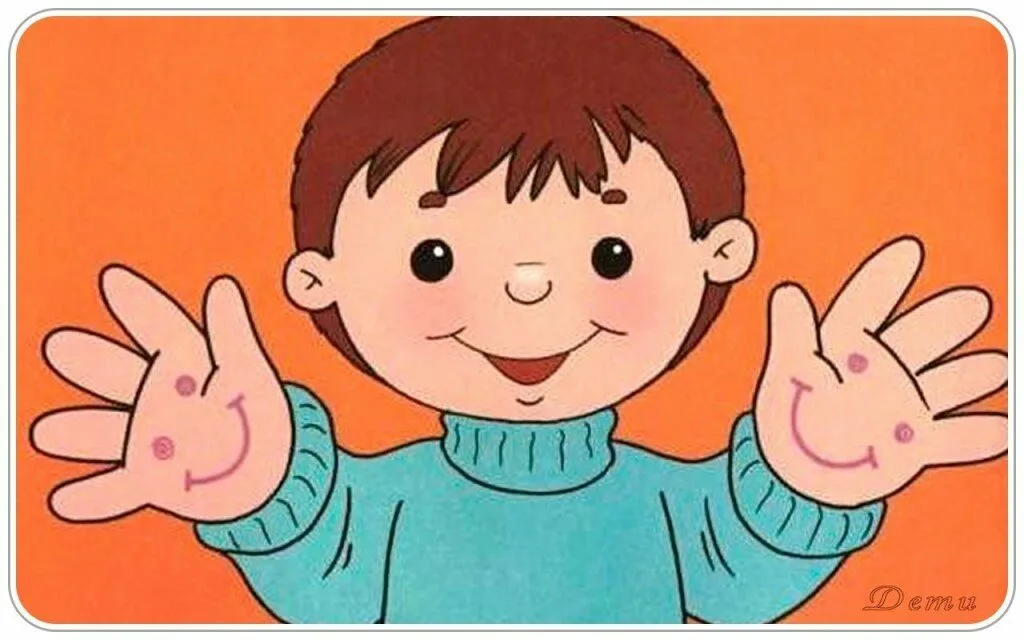 В космосе бескрайнемЧто-то вдруг случилось…Ярким-ярким светомСолнце засветилось!Осветило звезды,Разные кометы…И согрело маленькую,Круглую планету.На планете этойЕсть леса и горы,Океаны синие,Бескрайние просторы!На планете этойМы живем, друзьяИ гордо называемМы ее… (Земля).
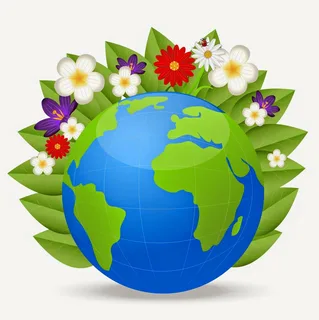 Наша Родина – большая и красивая страна, у нее славная история, которой мы должны гордиться!
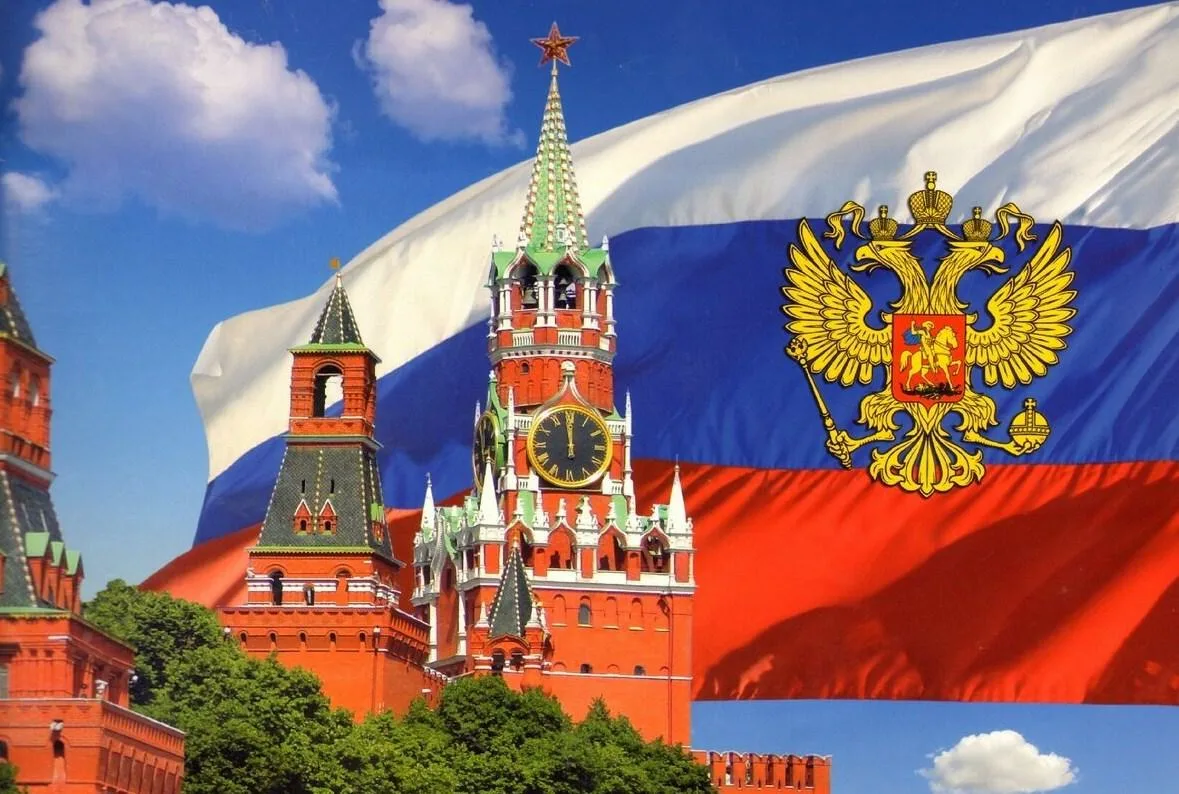 Если дружба велика – будет Родина крепка!
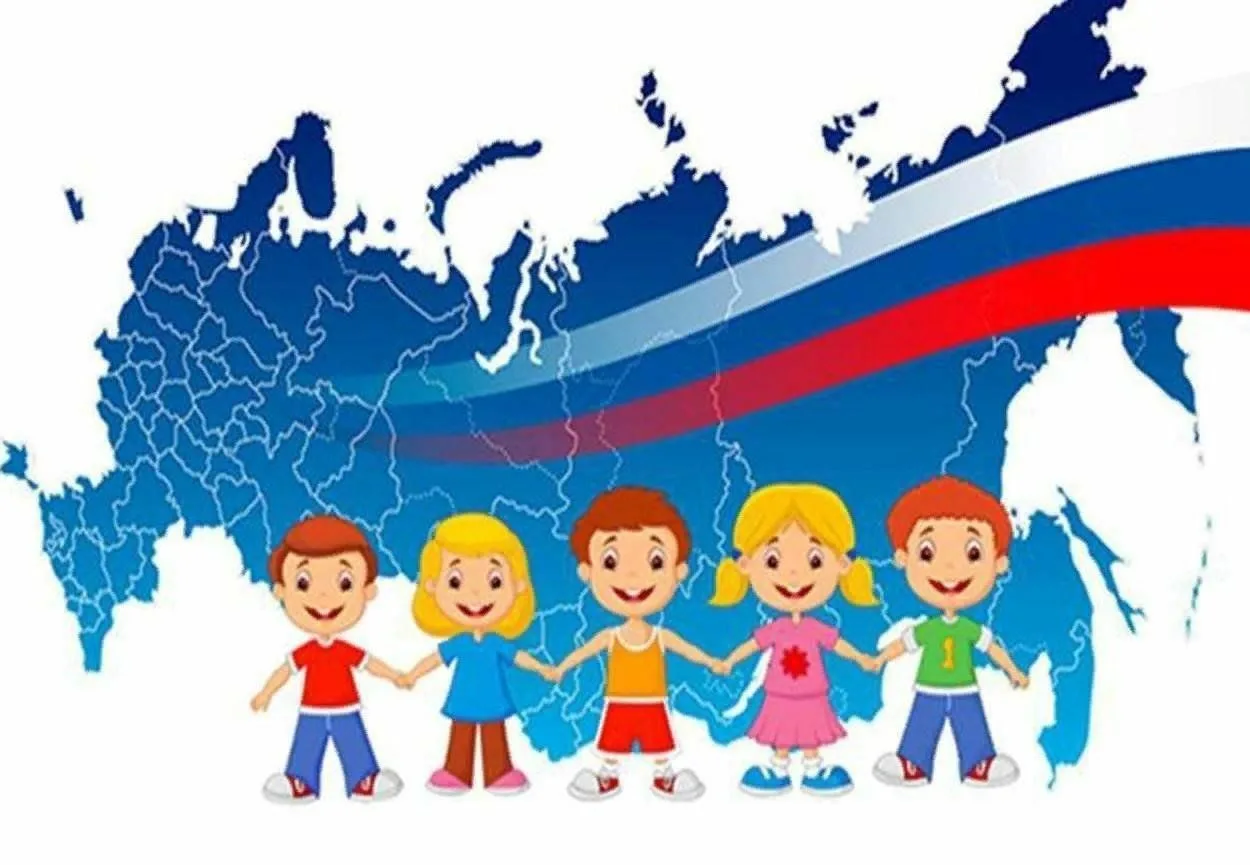 Спасибо за внимание!
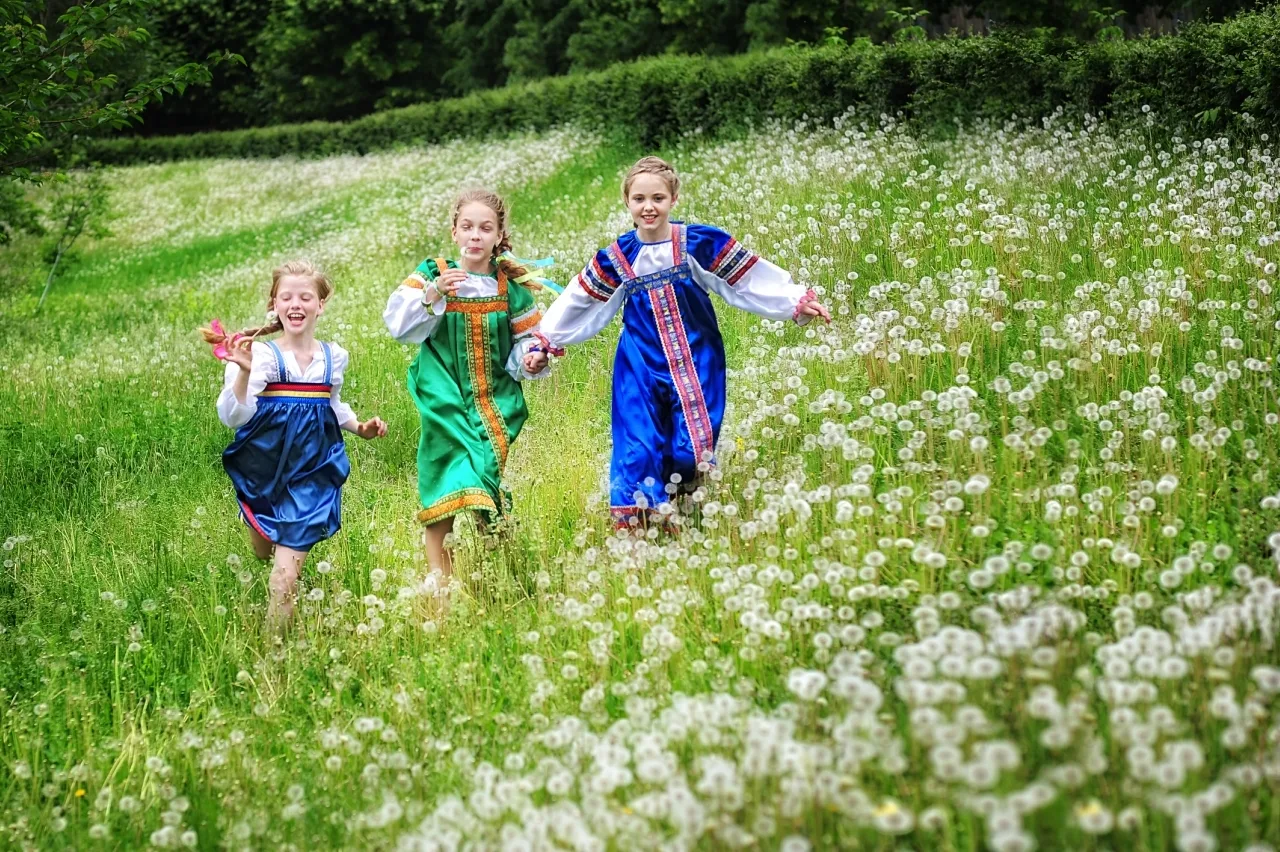